Bruxelles 9 décembre 2022
La répression liquide à travers les SAC Une conversation avecZygmunt Bauman, Mary Douglas et Mattias Desmet
Professor Paul De Hert
Vrije Universiteit Brussel;  Tilburg University
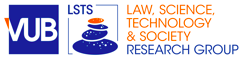 08-12-2022 | 1
Résumé
Souple et aux contours flous, le droit pénal liquide et le droit administratif punitif sont loin de constituer un cadre clairement défini de règles et d'interdictions faisant autorité. 
Dans cette session, je discute des leçons de la sociologie et de la psychologie pour le droit pénal pandémique au sens large, en m'appuyant sur les travaux de Zygmunt Bauman, Mary Douglas et de Mattias Desmet.
Titel van dia
08-12-2022 | 2
Références juridiques
F. Kuty, “Les implications pénales de la sécurité civile. Les infractions à la réglementation tendant à limiter la propagation du virus Covid-19 (1re partie)”, JT 2020, 298 et s
F. Kuty, “Les implications pénales de la sécurité civile. Les infractions à la réglementation tendant à limiter la propagation du virus Covid-19 (2e partie)”, JT 2020, (320) 322; 
G. Geudens, “Coronamaatregelen kunnen ook met GAS-boete beteugeld worden”, Juristenkrant 29 april 2020, 2-3. 10
J. Rozie & L. Claes, "Hoe coronaproof is het bijzonder strafrecht?", NC 2020, afl. 3, 219.
Meerschaut, K., P. De Hert, S. Gutwirth, Vander Steene, A., ‘L'utilisation des sanctions administratives communales par les communes bruxelloises. La Région de Bruxelles-Capitale doit-elle jouer un rôle régulateur ?’ Brussels Studies. La revue scientifique électronique pour les recherches sur Bruxelles, 2008, vol. 3, Numéro 18 - 19/05/2008, 16p.   http://www.brusselsstudies.be/PDF/FR_60_BruS18FR.pdf
P. De Hert, ‘Privatisering, decodificatie, instrumentalisering en wurging van de strafrechtelijke 'void for vagueness'-doctrine door de wet gemeentelijke administratieve sancties’ in SANTENS, M. (ed.), Gewapend bestuur? Gemeentelijk bestuur(srecht) en gemeentelijke administratieve sancties ter bestrijding van overlastfenomenen en kleine criminaliteit, Brugge, Die Keure, 2005, 67-88
Liesbeth Todts, ‘Corona op lokaal niveau: de juridische mogelijkheden en grenzen van een lokaal coronabeleid Tijdschrift voor wetgeving, (2020), p. 292-301
Titel van dia
08-12-2022 | 3
L’usage du droit pénal en 2020
Le droit pénal pandémique est principalement le résultat des les arrêtés royaux et ministériels  de pouvoirs spéciaux,
L'article 14 de la Constitution donne à l'exécutif un pouvoir réglementaire;  il peut incriminer des faits et déterminer des sanctions dans certaines limites.
Loi 27 mars 2020 habilitant le Roi à prendre des mesures de lutte contre la propagation du coronavirus COVID-19 
Arrêté ministériel 18 mars 2020 portant des mesures d’urgence pour limiter la propagation du coronavirus COVID-19, M.B. 18 mars 2020
	 a introduit plusieurs violations relatif au covid et a pris effet le même jour !
Arrêté ministériel 23 mars 2020 portant des mesures d'urgence pour limiter la propagation du coronavirus COVID-19, M.B. 23 mars 2020 
 Art. 10.§ 1er. Les infractions aux dispositions des articles 1er, 5 et 8 sont sanctionnées par les peines prévues à l'article 187 de la  loi du 15 mai 2007 relative à la sécurité civil 
Art. 12. L’arrêté ministériel du 18 mars 2020 portant des mesures d’urgence pour limiter la propagation du coronavirus COVID-19 est abrogé. 
Loi 15 mai 2007 relative à la sécurité civile. 
 Art. 182 : le ministre compétent peut, par arrêté, imposer un certain nombre de mesures
 Art. 187: les infractions  sont punies d’un emprisonnement de huit jours à trois mois et d’une amende de 26 à 500 euros, ou d’une de ces peines seulement
Titel van dia
08-12-2022 | 4
L’usage du droit pénal en 2020-2021
L’arrêté ministériel du 28 octobre 2020 portant des mesures d’urgence pour limiter la propagation du coronavirus COVID-1 , tel que modifié par les arrêtés ministériels du 1er novembre, du 28 novembre, du 11 décembre, du 19 décembre, du 20 décembre, du 21 décembre du 24 décembre 2020, du 12 janvier, du 14 janvier, du 26 janvier, du 29 janvier, du 6 février, du 12 février, du 6 mars, du 20 mars, du 26 mars, du 26 avril, du 27 avril, du 7 mai et du 4 juin 2021, sanctionne pénalement les infractions aux dispositions des articles mentionnés ci-dessous. 
Loi du 14 août 2021 relative aux mesures de police administrative lors d’une situation d’urgence épidémique
Arrêté royal du 28 octobre 2021. portant les mesures de police administrative nécessaires en vue de prévenir ou de limiter les con21oktséquences pour la santé publique de la situation d'urgence épidémique déclarée concernant la pandémie de coronavirus COVID-19
Art. 29. L’arrêté ministériel du 28 octobre 2020 portant des mesures d’urgence pour limiter la propagation du coronavirus COVID-19 est abrogé, 

On peut distinguer cinq groupes d'infractions covid (par example dans l’ Arrêté ministériel 23 mars 2020-:
(a) ouverture et accès interdits ou restreints (art. 1) ;
(b) l'obligation de porter un masque ou toute autre solution en tissu (art. 4) ;
(c) activités et rassemblements interdits (art. 5 et 5a) ; 
(d) mouvements interdits (art. 8) ;
(e) le non-respect des règles relatives à la distanciation sociale (art. 8bis).
Titel van dia
08-12-2022 | 5
L’usage du droit pénal en 2020-2021
https://www.om-mp.be/sites/default/files/u147/col_06_2020_coronavirus_fr_nl_version_16.06.2021_clean.pdf
Le nombre de ciruclaires du Conseil des procureurs généraux liées au corona en est une illustration frappante du même acceleration. 
Ici le plus important est la  Circulaire ° 06/2020  sur  la mise en œuvre judiciaire de l’arrêté ministériel du 28 octobre 2020 portant des mesures d'urgence pour limiter la propagation du coronavirus COVID-19 tel que modifié par les arrêtés ministériels du 1er novembre, du 28 novembre, du 11 décembre, du 19 décembre, du 20 décembre, du 21 décembre, du 24 décembre 2020, du 12 janvier, du 14 janvier, du 26 janvier, du 29 janvier, du 6 février, du 12 février, du 6 mars, du 20 mars, du 26 mars, du 26 avril, 27 avril, 7 mai et 4 juin 2021.et sur  l’application de l’arrêté royal du 6 avril 2020 portant sur le non-respect des mesures d'urgence pour limiter la propagation du coronavirus COVID-19 
cette circulaire COL n° 06/2020 a eu  plusieurs révisions.

 Est-ce que vous suivez encore?
Titel van dia
08-12-2022 | 6
L’usage du droit pénal en 2020
https://www.om-mp.be/sites/default/files/u147/col_06_2020_coronavirus_fr_nl_version_16.06.2021_clean.pdf
Les mesures renforcées ont été fixées dans un Arrêté Ministériel du Ministre de la Sécurité et de l’Intérieur, actualisé ce 23 mars 2020 et l'adaptation de l'Arrêté Ministériel (24/03/2020).
L'Arrêté Ministériel du 3 avril 2020 fait suite à cela sur la prolongation des mesures jusqu'au 19 avril 2020. 
L'Arrêté Royal du 6 avril 2020 portant sur la lutte contre le non-respect des mesures d'urgence pour limiter la propagation dus coronavirus par la mise en place de sanctions administratives communales. 
L'Arrêté ministériel du 17 avril 2020 modifiant l’arrêté ministériel du 23 mars 2020 portant des mesures d’urgence pour limiter la propagation du coronavirus COVID-19.
L'Arrêté ministériel du 30 avril 2020 modifiant l’arrêté ministériel du 23 mars 2020 portant des mesures d’urgence pour limiter la propagation du coronavirus COVID-19.
L'Arrêté ministériel du 8 mai 2020 modifiant l’arrêté ministériel du 23 mars 2020 portant des mesures d’urgence pour limiter la propagation du coronavirus COVID-19.
L'Arrêté ministériel du 15 mai 2020 modifiant l’arrêté ministériel du 23 mars 2020 portant des mesures d’urgence pour limiter la propagation du coronavirus COVID-19.
L'Arrêté ministériel du 20 mai 2020 modifiant l’arrêté ministériel du 23 mars 2020 portant des mesures d’urgence pour limiter la propagation du coronavirus COVID-19.
L'Arrêté ministériel du 25 mai 2020 modifiant l’arrêté ministériel du 23 mars 2020 portant des mesures d’urgence pour limiter la propagation du coronavirus COVID-19.
L'Arrêté ministériel du 30 mai 2020 modifiant l’arrêté ministériel du 23 mars 2020 portant des mesures d’urgence pour limiter la propagation du coronavirus COVID-19.
L'Arrêté ministériel du 5 juin 2020 modifiant l’arrêté ministériel du 23 mars 2020 portant des mesures d’urgence pour limiter la propagation du coronavirus COVID-19.
L'Arrêté ministériel du 30 juin 2020 portant des mesures d’urgence pour limiter la propagation du coronavirus COVID-19.
L'Arrêté ministériel du 10 juillet 2020 modifiant l’arrêté ministériel du 30 juin 2020 portant des mesures d’urgence pour limiter la propagation du coronavirus COVID−19.
L'Arrêté ministériel du 24 juillet 2020 modifiant l’arrêté ministériel du 30 juin 2020 portant des mesures d’urgence pour limiter la propagation du coronavirus COVID−19.
L'Arrêté ministériel du 28 juillet 2020 modifiant l’arrêté ministériel du 30 juin 2020 portant des mesures d’urgence pour limiter la propagation du coronavirus COVID−19.
L'Arrêté ministériel du 22 août 2020 modifiant l’arrêté ministériel du 30 juin 2020 portant des mesures d’urgence pour limiter la propagation du coronavirus COVID−19.
L'Arrêté ministériel du 25 septembre 2020 modifiant l’arrêté ministériel du 30 juin 2020 portant des mesures d’urgence pour limiter la propagation du coronavirus COVID−19.
Titel van dia
08-12-2022 | 7
L’usage du droit pénal en 2020-2021
https://centredecrise.be/fr/newsroom/coronavirus-reponses-vos-questions
L'Arrêté ministériel du 18 octobre 2020 portant des mesures d’urgence pour limiter la propagation du coronavirus COVID−19.
L'Arrêté ministériel du 23 octobre 2020 modifiant l’arrêté ministériel du 18 octobre 2020 portant des mesures d’urgence pour limiter la propagation du coronavirus COVID-19.
L'Arrêté ministériel du 28 octobre 2020 portant des mesures d’urgence pour limiter la propagation du coronavirus COVID-19.
L'Arrêté ministériel du 1 novembre 2020 modifiant l’arrêté ministériel du 28 octobre 2020 portant des mesures d’urgence pour limiter la propagation du coronavirus COVID-19.
L'Arrêté ministériel du 28 novembre 2020 modifiant l’arrêté ministériel du 28 octobre 2020 portant des mesures d’urgence pour limiter la propagation du coronavirus COVID-19.
L'Arrêté ministériel du 11 décembre 2020 modifiant l’arrêté ministériel du 28 octobre 2020 portant des mesures d’urgence pour limiter la propagation du coronavirus COVID-19.
L'Arrêté ministériel du 19 décembre 2020 modifiant l’arrêté ministériel du 28 octobre 2020 portant des mesures d’urgence pour limiter la propagation du coronavirus COVID-19.
L'Arrêté ministériel du 20 décembre 2020 modifiant l’arrêté ministériel du 28 octobre 2020 portant des mesures d’urgence pour limiter la propagation du coronavirus COVID-19.
L'Arrêté ministériel du 21 décembre 2020 modifiant l’arrêté ministériel du 28 octobre 2020 portant des mesures d’urgence pour limiter la propagation du coronavirus COVID-19.
L'Arrêté ministériel du 24 décembre 2020 modifiant l’arrêté ministériel du 28 octobre 2020 portant des mesures d’urgence pour limiter la propagation du coronavirus COVID-19.
L'Arrêté ministériel du 12 janvier 2021 modifiant l’arrêté ministériel du 28 octobre 2020 portant des mesures d’urgence pour limiter la propagation du coronavirus COVID-19.
L'Arrêté ministériel du 14 janvier 2021 modifiant l’arrêté ministériel du 28 octobre 2020 portant des mesures d’urgence pour limiter la propagation du coronavirus COVID-19.
L'Arrêté ministériel du 26 janvier 2021 modifiant l’arrêté ministériel du 28 octobre 2020 portant des mesures d’urgence pour limiter la propagation du coronavirus COVID-19.
L'Arrêté ministériel du 29 janvier 2021 modifiant l’arrêté ministériel du 28 octobre 2020 portant des mesures d’urgence pour limiter la propagation du coronavirus COVID-19.
L'Arrêté ministériel du 6 février 2021 modifiant l’arrêté ministériel du 28 octobre 2020 portant des mesures d’urgence pour limiter la propagation du coronavirus COVID-19.
L'Arrêté ministériel du 6 mars 2021 modifiant l’arrêté ministériel du 28 octobre 2020 portant des mesures d’urgence pour limiter la propagation du coronavirus COVID-19.
L'Arrêté ministériel du 20 mars 2021 modifiant l’arrêté ministériel du 28 octobre 2020 portant des mesures d’urgence pour limiter la propagation du coronavirus COVID-19.
L'Arrêté ministériel du 26 mars 2021 modifiant l’arrêté ministériel du 28 octobre 2020 portant des mesures d’urgence pour limiter la propagation du coronavirus COVID-19.
Titel van dia
08-12-2022 | 8
L’usage du droit pénal en 2021
https://centredecrise.be/fr/newsroom/coronavirus-reponses-vos-questions
L'Arrêté ministériel du 24 avril 2021 modifiant l’arrêté ministériel du 28 octobre 2020 portant des mesures d’urgence pour limiter la propagation du coronavirus COVID-19.
L'Arrêté ministériel du 27 avril 2021 modifiant l’arrêté ministériel du 28 octobre 2020 portant des mesures d’urgence pour limiter la propagation du coronavirus COVID-19.
L'Arrêté ministériel du 7 mai 2021 modifiant l’arrêté ministériel du 28 octobre 2020 portant des mesures d’urgence pour limiter la propagation du coronavirus COVID-19.
L'Arrêté ministériel du 4 juin 2021 modifiant l’arrêté ministériel du 28 octobre 2020 portant des mesures d’urgence pour limiter la propagation du coronavirus COVID-19.
L'Arrêté ministériel du 23 juin 2021 modifiant l’arrêté ministériel du 28 octobre 2020 portant des mesures d’urgence pour limiter la propagation du coronavirus COVID-19.
L'Arrêté ministériel du 27 juillet 2021 modifiant l’arrêté ministériel du 28 octobre 2020 portant des mesures d’urgence pour limiter la propagation du coronavirus COVID-19.
L'Arrêté ministériel du 25 aout 2021 modifiant l’arrêté ministériel du 28 octobre 2020 portant des mesures d’urgence pour limiter la propagation du coronavirus COVID-19.
L'Arrêté ministériel du 27 septembre 2021 modifiant l’arrêté ministériel du 28 octobre 2020 portant des mesures d’urgence pour limiter la propagation du coronavirus COVID-19.
L'Arrêté royal du 28 octobre 2021 portant la déclaration de la situation d’urgence épidémique concernant la pandémie de coronavirus COVID-19
L'Arrêté royal du 28 octobre 2021 portant les mesures de police administrative nécessaires en vue de prévenir ou de limiter les conséquences pour la santé publique de la situation d’urgence épidémique déclarée concernant la pandémie de coronavirus COVID-19.
L'Arrêté royal du 19 novembre 2021 modifiant l’arrêté royal du 28 octobre 2021 portant les mesures de police administrative nécessaires en vue de prévenir ou de limiter les conséquences pour la santé publique de la situation d’urgence épidémique déclarée concernant la pandémie de coronavirus COVID-19.
L'Arrêté royal du 27 novembre 2021 modifiant l’arrêté royal du 28 octobre 2021 portant les mesures de police administrative nécessaires en vue de prévenir ou de limiter les conséquences pour la santé publique de la situation d’urgence épidémique déclarée concernant la pandémie de coronavirus COVID-19.
L'Arrêté royal du 4 décembre 2021 modifiant l'arrêté royal du 28 octobre 2021 portant les mesures de police administrative nécessaires en vue de prévenir ou de limiter les conséquences pour la santé publique de la situation d'urgence épidémique déclarée concernant la pandémie de coronavirus COVID-19.
L'Arrêté royal du 24 décembre 2021 modifiant l'arrêté royal du 28 octobre 2021 portant les mesures de police administrative nécessaires en vue de prévenir ou de limiter les conséquences pour la santé publique de la situation d'urgence épidémique déclarée concernant la pandémie de coronavirus COVID-19.
L'Arrêté royal du 30 décembre 2021 modifiant l'arrêté royal du 28 octobre 2021 portant les mesures de police administrative nécessaires en vue de prévenir ou de limiter les conséquences pour la santé publique de la situation d'urgence épidémique déclarée concernant la pandémie de coronavirus COVID-19.
Titel van dia
08-12-2022 | 9
L’usage du droit pénal en 2022
https://centredecrise.be/fr/newsroom/coronavirus-reponses-vos-questions
L'Arrêté royal du 30 décembre 2021 modifiant l'arrêté royal du 28 octobre 2021 portant les mesures de police administrative nécessaires en vue de prévenir ou de limiter les conséquences pour la santé publique de la situation d'urgence épidémique déclarée concernant la pandémie de coronavirus COVID-19.
L'Arrêté royal du 27 janvier 2022 portant la déclaration du maintien de la situation d’urgence épidémique concernant la pandémie de coronavirus COVID-19.
L'Arrêté royal du 27 janvier 2022 modifiant l’arrêté royal du 28 octobre 2021 portant les mesures de police administrative nécessaires en vue de prévenir ou de limiter les conséquences pour la santé publique de la situation d’urgence épidémique déclarée concernant la pandémie de coronavirus COVID-19.
L'Arrêté royal du 17 février 2022 modifiant l’arrêté royal du 28 octobre 2021 portant les mesures de police administrative nécessaires en vue de prévenir ou de limiter les conséquences pour la santé publique de la situation d’urgence épidémique déclarée concernant la pandémie de coronavirus COVID-19.
L'Arrêté royal du 5 mars 2022 modifiant l’arrêté royal du 28 octobre 2021 portant les mesures de police administrative nécessaires en vue de prévenir ou de limiter les conséquences pour la santé publique de la situation d’urgence épidémique déclarée concernant la pandémie de coronavirus COVID-19.
seulement.
Titel van dia
08-12-2022 | 10
Ce que circulaire 06/2022 disait sur la poursuite de ces infractions
De la circulaire COL n° 06/2020, il s'ensuit que seul un sépot technique mais aucun sépot d'opportunité ne peut suivre pour le non-respect des mesures imposées par les Arrêtés
Lorsqu'une première infraction est constatée, on opte toujours pour l'option de règlement extrajudiciaire de 750 € pour les commerçants, les dirigeants et les organisateurs d'une activité et de 250 € pour tous les autres contrevenants.
Les forces de police peuvent faire une proposition de transaction pénale (immédiate) pour les cas où peu ou pas d'interprétation est possible. En cas de récidive c'est-à-dire après un premier constat d'infraction, une citation directe est délivrée.
En vertu de l'article 13 de la loi du 20 mai 2020 portant des dispositions diverses en matière de justice dans le cadre de la lutte contre la propagation du coronavirus COVID-19, le tribunal de police se voit conférer la compétence temporaire de prendre connaissance des infractions aux mesures COVID-19 dans la mesure où ces infractions impliquent un manquement ou une absence de comportement conforme aux mesures prévues dans un arrêté de procuration.
Titel van dia
08-12-2022 | 11
L’usage du droit pénal en 2020
De Morgen 19 mei 2020, https://www.demorgen.be/ nieuws/al-bijna-100-000-pv-s-voor-inbreuken-tegen- coronamaatregelen~b5172e1d/.
Près de 100 000 verbaux de processus de corona ont été émis entre le 14 mars et le 14 mai 2020. Parmi les crimes les plus courants, on trouve 
les infractions à l'interdiction de circuler, 
les infractions à l'interdiction de se rassembler, 
les infractions à la loi spéciale sur la santé publique, 
le non-respect de la distance sociale, 
le non-respect de la fermeture imposée de l'entreprise, 
le non-respect de la protection du port et 
le non-respect des heures d'ouverture prescrites.
Titel van dia
08-12-2022 | 12
L’usage du droit pénal en 2020 (Rozie 235 Kuty 298)
Pour ce qui est le pénal pandémique et les infractions incluses dans les arrêtés royaux et ministériels  de pouvoirs spéciaux, il est clair que le travail législatif n'est pas un échantillon de bonnes pratiques:
le contenu des infractions évolue - bien que pour des raisons compréhensibles - à un rythme incontrôlable. 
Lorsque la Cour européenne des droits de l'homme déclare qu'une disposition pénale est prévisible même si l'on doit demander un avis juridique sur son interprétation, la question se pose de savoir si le justiciable a le temps de demander conseil à notre époque. Avant même de s'en rendre compte, une autre nouvelle mesure a été adoptée. 
En outre, le fait de demander conseil ne garantit pas une interprétation correcte. Lorsque même les députés et les experts juridiques indiquent que le contenu n'est pas toujours clair et ouvert à l'interprétation et que le Conseil des procureurs généraux renvoie à la "section FAQ" du gouvernement en cas d'ambiguïté, est-il juste d'attendre du subordonné juridique qu'il connaisse le droit pénal dès le premier jour ?
Titel van dia
08-12-2022 | 13
L’usage des SAC en 2020: un loi (AR pris sur base des pouvoirs spéciaux) sui generis
AR n° 1  du 6 avril 2020 relatif à la lutte contre le non-respect des mesures urgentes visant à limiter la propagation du coronavirus COVID-19 par l'introduction de sanctions administratives communales, Moniteur belge du 7 avril 2020, 
Cet arrêté́ royal est nommé « AR-SAC » et a été pris en application de la loi pouvoirs spéciaux du 27 mars 2020. Il a été́ confirmé par la loi du 24 décembre 2020 (publié au MB 15 janvier 2021). 
Voir également https://www.om-mp.be/sites/default/files/u147/col_06_2020_coronavirus_fr_nl_version_16.06.2021_clean.pdf
 Est une ‘loi’ SAC sui generis a ne pas confondre avec la loi SAC du 24 juin 2013; donc on parle de amendes SAC Corona

Grâce aux recours administratifs et pénaux alternatifs, le AR-SAC introduit une nouvelle catégorie d'infractions mixtes AR-SAC demande que municipalité opte pour une application non-pénale. Si non la voie pénale continue a s’appliquer
Lorsqu'une municipalité choisit d'appliquer l’AR-SAC, le Conseil des procureurs généraux à pris la directive impérative que le ministère public n'engagera pas de poursuites pour les violations des articles 1, 4, 5, 8 et 8bis du MB du 23 mars 2020 à l'exception de l'hypothèse de concours (lorsqu'il y a une autre violation qui ne peut être sanctionnée par une sanction administrative) et de répétition. Dans ces cas, l'infraction ne peut être sanctionnée que par le droit pénal.
Titel van dia
08-12-2022 | 14
L’usage des SAC en 2020: le role de la Circulaire
-AR-SAC est accompagné d’une circulaire du Conseil des procureurs généraux important publié le jour aprés la publication de l’AR-SAC
-Cette circulaire stipulait que des protocoles de coordination entre le parquet et les communes comme prevue dans la loi SAC ne devaient plus être conclus, mais sont remplacés par la circulaire
-Il est donc difficile de sous-estimer l'importance de la circulaire. En fait, avec le CBA-GAS, il peut être considéré comme un document en deux parties, dont les différentes parties ne peuvent être pleinement comprises qu'en lisant l'autre partie. C'est précisément en raison de cette importance que AR-SAC prescrit que la circulaire soit publiée en même temps que le règlement de police municipale.
Titel van dia
08-12-2022 | 15
L’usage des SAC en 2020: “un choix prononcé pour l'uniformité” (Geudens).
AR-SAC révoit une amende administrative fixe de 250 euros par infraction. Loi-SAC prévoit un cadre de sanctions plus souple avec des amendes variables pouvant aller jusqu'à 350 euros. 
Contrairement à la Loi SAC, AR-SAC ne prévoit pas la possibilité pour l'exécutif municipal d'imposer des sanctions (suspension ou retrait d'une licence ; fermeture temporaire ou permanente). 
Contrairement à la Loi SAC, des voies alternatives d'action telles que la médiation et le travail d'intérêt général sont également exclues.
l'exclusion des mineurs dans l’AR-SAC. Dans la loi SAC, l'âge seuil est de 14 ans, mais le choix d'appliquer le SAC aux mineurs est laissé aux municipalités.
Titel van dia
08-12-2022 | 16
L’usage des SAC en 2020: “un choix prononcé pour l'uniformité” (Geudens).
le montant fixe de l'amende et le manque d’alternatives ne permet pas de tenir compte des différences entre les infractions ou de leur contexte factuel (G3)<>phase en appel devant le tribunal de police
le choix d'un seul type de sanction avec un montant fixe place les administrations locales et leurs agents sanctionneurs dans un rôle très exécutif qui ne laisse pratiquement aucune marge pour prendre en compte des facteurs pertinents de quelque nature que ce soit.
l'exclusion des mineurs dans l’AR-SAC, elle aussi, est le résultat de l’objectif d'uniformité; Cela signifie que les infractions Corona commises par des délinquants mineurs ne peuvent être suivies que par la police des mineurs et le tribunal des mineurs. Cet engagement de principe est également clair dans la circulaire et nécessitera probablement la capa- cité nécessaire.
Titel van dia
09-12-2022 | 17
L’usage des SAC en 2020: procedure (articles 9 à 15 )
Une possibilité de paiement immédiat est prévu, analogue à celle relative au ‘arrêt stationnement’ dans la Loi SAC . 
Seuls les membres du personnel du cadre opérationnel de la police fédérale et locale peuvent faire usage du paiement immédiat. 
L’amende administrative ne peut être immédiatement perçue qu’avec l’accord du contrevenant, lequel doit être informé de l’ensemble de ses droits par les agents constatateurs. 
Le paiement de l’amende administrative s’effectue par carte bancaire ou de crédit ou sur un terminal mobile de paiement ou via un smartphone. Ce paiement immédiat éteint la possibilité d’infliger au contrevenant une amende administrative pour le fait visé. 
Enfin, en cas d’absence de paiement immédiat de l’amende administrative, la procédure devant le fonctionnaire sanctionnateur est applicable, et les amendes administratives sont perçues au profit de la commune.
L’AR-SAC privilégie la rapidité et l'efficacité. “En effet, il est apparu nécessaire de prévoir un tel mécanisme en vue de faire respecter au mieux les mesures de lutte contre la propagation du COVID-19”
les crimes Corona sont donc de l’ordre au ralenti et au stationnement dans la Loi SAC .
Titel van dia
09-12-2022 | 18
Pourquoi cette procédure SAC? (Kuty; Geudens & Todts)
Est apparu assez tardivement. Après tout, la question de l'application de la loi se posait depuis un certain temps. 
En droit pénal également, une réponse rapide est parfaitement possible: l'instrument du règlement à l'amiable est une alternatives équivalente en termes de rapidité (voir F. Kuty, “Les implications pénales de la sécurité civile. Les infractions à la réglementation tendant à limiter la propagation du virus Covid-19 (2e partie)”, JT 2020, (320) 322) 
En raison de la possibilité de défense dans la phase administrative, l’AR SAC offre un avantage économique procédural : les tribunaux sont moins sollicités car les défenses sérieuses peuvent déjà conduire administrativement à l'annulation de la proposition d'amende
La réduction de la charge de travail du ministère public . En permettant que les premières infractions soient traitées administrativement par principe, la capacité du droit pénal peut être utilisée principalement pour les cas fondamentalement plus graves
Voir égal. Liesbeth Todts, ‘Corona op lokaal niveau: de juridische mogelijkheden en grenzen van een lokaal coronabeleid Tijdschrift voor wetgeving, (2020), p. 292-301. Une sorte de bataille entre les niveaux fédéral et local qui s'appuie sur les pouvoirs de la nouvelle loi sur les communes, de la loi sur la fonction de police et de la Loi SAC
Pour rappel: L'article 135, § 2 de la Nouvelle loi communale (NLC) confie aux communes en tant qu'institutions de droit public la responsabilité d'assurer de manière générale l'ordre public dans la commune et de prendre des mesures dans des matières particulières énumérées comme éléments des différentes composantes du maintien de l’ordre
Titel van dia
09-12-2022 | 19
Je retien de ma lecture de Tods en particulier
“Concernant l'efficacité de ce système de sanctions (administratives), au sens de l'effet préventif et dissuasif qu'il est censé avoir. Alors que les sanctions administratives ont essentiellement un objectif répressif ou puniti, elles sont considérées par nature comme ayant également une fonction préventive. Toutefois, l'effet préventif des sanctions administratives peut devoir être nuancé dans la pratique, par analogie avec la fonction préventive des punitions”
”Deuxièmement, on peut se demander si les infractions à l'arrêt Corona pour lesquelles une sanction administrative était possible étaient toutes suffisamment clairement définies, en d'autres termes si l'exécution était possible. Il appartient au législateur de veiller à ce que les règles soient suffisamment claires et précises, afin que la disposition soit suffisamment prévisible pour les citoyens. C'est précisément là que le bât blesse, comme en témoignent les nombreuses questions qui ont déjà été soulevées au sujet des différentes mesures Corona ou des mesures qui en ont été dérivées. Pensez aux nombreuses discussions sur la soi-disant interdiction (fédérale) pour les résidents secondaires de se rendre encore à leur domicile sur la côte, comme dérivée de l'obligation de principe de rester à la maison alors applicable et de l'interdiction des voyages non essentiels. Cependant, des règles claires sont cruciales dans un État constitutionnel. Le danger de l'arbitraire guette les règles qui ne sont pas suffisamment délimitées. C'est important non seulement pour les citoyens, mais aussi pour les policiers qui doivent faire appliquer les mesures. De cette façon, après tout, ils disposent des outils nécessaires pour savoir quand et dans quelle mesure leur action est justifiée”.
“Enfin, la pratique a montré que peu de municipalités ont appliqué le système des amendes GAS. Il apparaît donc que même l'application administrative, sous la forme de sanctions administratives (municipales), a ses limites, même en période de crise corona.”
Titel van dia
09-12-2022 | 20
Pourquoi cette procédure SAC?
Je retiens de ma lecture 
ni la loi SAC ni l’AR-SAC ont un effet préventif ou dissuatif 
 ni la loi SAC ni l'AR-SAC sont sans ambiguïté et sont connaissables à l'avance; elles criminalisent des comportements à un taux élevé et variable
L’AR-SAC privilégie la rapidité et l'efficacité. 
L’AR-SAC privilégie l’uniformité
 L’AR-SAC permet le niveau féderal d’impliquer des acteurs plus ou moins autonome en limitant leur autonomie le plus possible et ainsi augmenter le poids d'une politique fédérale unifiée; donc ici aussi polique d’uniformité ou de normalisation
L’AR-SAC banalise par sa procédure rapide ‘le mal’:  les crimes Corona sont donc de l’ordre au ralenti et au stationnement dans la Loi SAC (normalisation par la procédure); le montant fixe de l'amende et le manque d’alternatives ne permet pas de tenir compte des différences entre les infractions ou de leur contexte factuel (normalisation au plan éthique) . 
 ni les policiers, ni les fonctionnaires SAS travaillant dans les municipalités (ni d’ailleurs les magistrats du parquet qui doivent poursuivre (voir notre discussion du volet pénal ci-dessus) n'ont de pouvoir discrétionnaire et sont utilisés comme de simples instruments de pouvoir (normalisation des acteurs)
MAIS: TATTI (présentation d’aujoud’hui): SAC ouvrent le champ pour des négotiations politique au niveau communale. “SACS méchanisme qui permet de poursuivre une politque près de la population” (recours SAC coute que 75 euro)
Alors tournant vers les dieux de la pensée pour mieux comprendre
Titel van dia
09-12-2022 | 21
Mary Douglas, (1921 – 1 2007)
Anthropologue britannique, connue pour ses écrits sur la culture et le symbolisme humains, dont le domaine de spécialisation était l'anthropologie sociale.
Un texte clé est Purity and Danger (1966). Un autre est Natural Symbols : Explorations in Cosmology, publié pour la première fois en 1970. D'autres éditions ont été publiées en 1973. = Texte clé sur les années soixante révolutionnaires et leur tendance à rejeter les habitudes et les rituels oppressifs. 
La première édition Natural Symbols traite l'ouvrage de Basil Bernstein, Elaborated and Restricted Codes : Their Social Origins and Some Consequences (1967). La deuxième édition intègre la discussion de Bernstein, Class Codes and Control (1971). 
Basil Bernstein analyse le rôle de la classe sociale dans l'éducation et la formation de l'identité. Il oppose les codes élaborés et restreints, qui engendrent respectivement une vision "universaliste" et "particulariste" du sens.
Le code élaboré peut se suffire à lui-même et est plein de détails, la plupart des personnes qui entendent une conversation seraient capables de le comprendre. Le code restreint est plus court, condensé et nécessite des informations de fond et des connaissances préalables.
Titel van dia
08-12-2022 | 22
Titel van dia
08-12-2022 | 23
exemples des deux méthodes d'éducation
Dans une famille de la classe ouvrière, l'enfant entend "parce que je le dis", "parce que tu es un garçon", "parce que je suis l'aîné".L'enfant est contrôlé par la construction continuelle d'un sens du modèle social.
L'enfant des familles de la classe moyenne est contrôlé soit par l'établissement de raisons, soit par la manipulation verbale des sentiments.Ces enfants sont libérés d'un système de positions rigides, mais sont prisonniers d'un système de sentiments et de principes abstraits. Douglas écrit dans les années soixante : - L'abandon du rituel s'accompagne d'un fort mouvement vers une plus grande sensibilité éthique (p21). Le passage du système éducatif à un code élaboré peut être compris de la manière suivante-Les deux systèmes étaient considérés comme des instruments de contrôle efficaces, car ils faisaient appel à quelque chose de stable : la structure sociale dans le premier cas, des principes abstraits dans l'autre.
Titel van dia
08-12-2022 | 24
Zygmunt Bauman (1925 –2017)
Sociologue et philosophe polonais. Il a résidé en Angleterre à partir de 1971, 
Théoricien social, il a écrit sur des questions aussi diverses que la modernité et l'Holocauste, le consumérisme postmoderne et la modernité liquide.
Liquide (par opposition à "solide") est son terme pour remplacer le postmodernisme.
Caractéristiques ? mêmes incertitudes qu'auparavant dans les sociétés solides, mais craintes plus diffuses et plus difficiles à cerner (craintes liquides)
Les idées sont développées dans de nombreux ouvrages, mais celui qui a retenu mon attention est Zygmunt Bauman, Liquid Fear, Cambridge Polity Press, 2006.
Titel van dia
08-12-2022 | 25
Liquid Fear (2006)
Titel van dia
08-12-2022 | 26
Thèse
nous vivons aujourd'hui dans un état d'anxiété constante face aux dangers qui peuvent frapper à l'improviste et à tout moment. La peur est le nom que nous donnons à notre incertitude.
Dans le chapitre 5 ("Setting fears afloat") (129-159), Bauman réfléchit aux insécurités des Européens : D'où viennent-elles ?
Bauman identifie l'individualisme comme une source et le néolibéralisme comme une seconde source. Tous deux nous empêchent de voir les véritables insécurités ("dans ce climat, les gens se concentrent sur la sécurité, en mettant l'accent sur la sécurité personnelle et corporelle plutôt que sur la sécurité existentielle"). Image d'une société occidentale dont les priorités ne permettent pas de répondre aux véritables préoccupations.
Titel van dia
08-12-2022 | 27
déficit de régulation normative (p.139-145)
À cela s'ajoute une troisième source : le déficit de régulation normative.
PAS de normes et de choix universels clairs appliqués sans ambiguïté (p140)

"The rules guiding human interaction are thrown back into the melting pot as soon as they are suggested. It is now left largely to the individuals to negotiate on their own what are admittedly provisional and local settlements to their disagreements”

On ne peut pas faire confiance à ces arrangements pour durer ("Commitments until further notice") 
Bauman compare avec la mode : à partir du moment où vous pensez que vous êtes beau, la mode a changé (p140).
Titel van dia
08-12-2022 | 28
Dans ce contexte, Bauman corrige les conclusions de Douglas
La classe moyenne est "moyenne", donc sous-déterminée. A donc un défi que les autres classes n'ont pas à relever pour reconfirmer leur rang. (les aristocrates ne doivent rien faire pour être aristocrates, la classe inférieure ne peut rien faire pour monter, mais la classe moyenne doit travailler dur pour rester ce qu'elle est). Ces principes de la classe moyenne ne sont plus solides, ils sont trop complexes et les résultats changent systématiquement.  Mais aussi la structure sociale n'est plus solideAinsi, contrairement à Douglas, les deux instruments ne sont pas efficaces
Titel van dia
08-12-2022 | 29
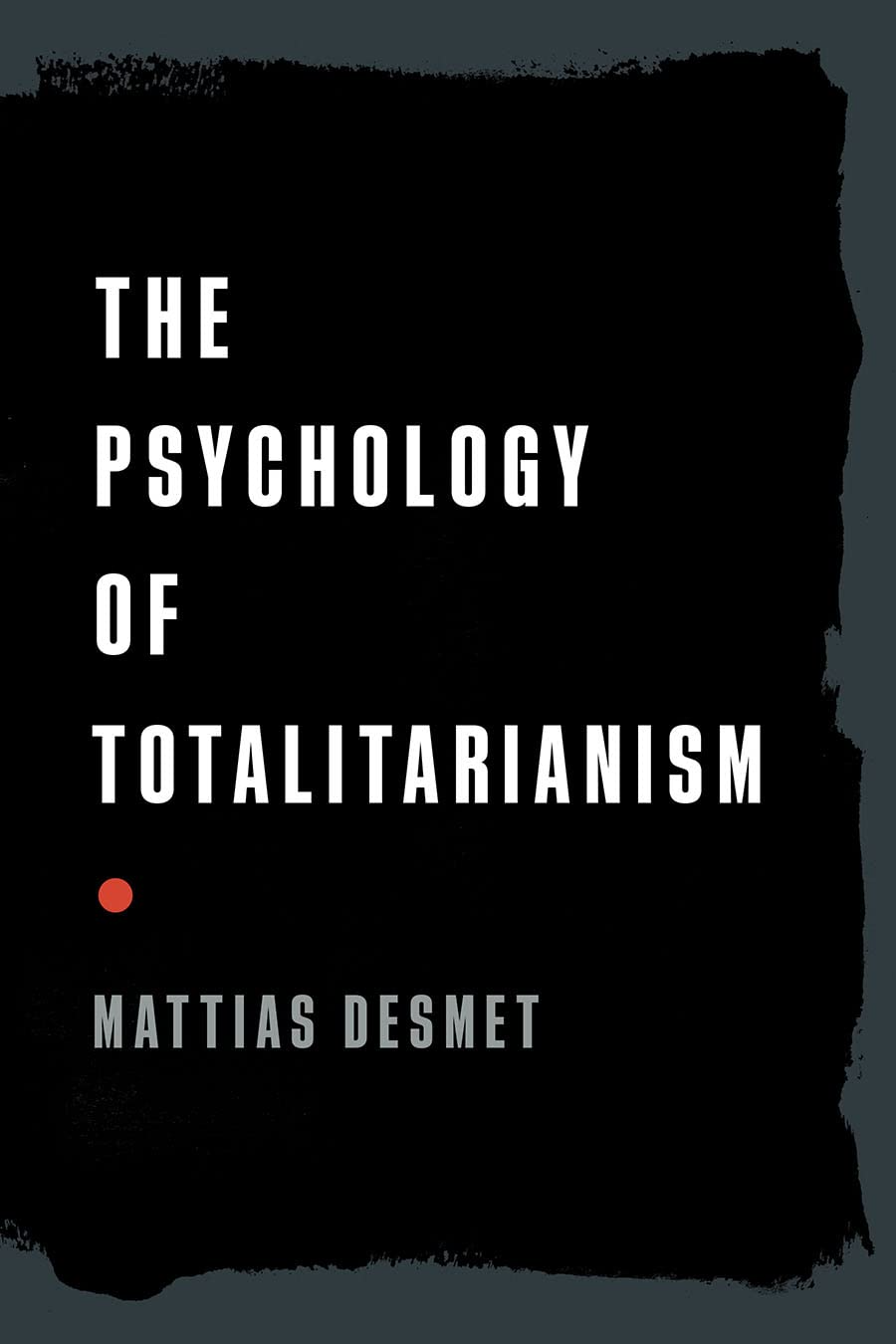 Mattias Desmet 2022 livre pandémique de référence
Il est professeur de psychologie clinique au département de psychologie et des sciences de l'éducation de l'université de Gand (Belgique) et psychothérapeute psychanalytique pratiquant. Son travail a été largement discuté dans les medias


The world is in the grips of mass formation—a dangerous, collective type of hypnosis—as we bear witness to loneliness, free-floating anxiety, and fear giving way to censorship, loss of privacy, and surrendered freedoms. It is all spurred by a singular, focused crisis narrative that forbids dissident views and relies on destructive groupthink.
Titel van dia
08-12-2022 | 30
=une sorte d'hypnose collective nous livrant à des régimes totalitaires créant l'individu hypnotisé totalitaire.
Desmet expose les étapes qui mènent à la formation de masse, notamment :
un sentiment général de solitude et un manque de connexions et de liens sociaux
Un manque de sens - des "emplois à la con" insatisfaisants qui n'offrent pas de but.
L'anxiété et le mécontentement flottant librement qui découlent de la solitude et du manque de sens.
Manifestation de frustration et d'agressivité due à l'anxiété (associée au désir d'un maître).
Émergence d'un récit cohérent de la part des responsables gouvernementaux, des médias, etc., qui exploite et canalise la frustration et l'anxiété.
Titel van dia
08-12-2022 | 31
Points intéressants: sans le nommer Desmet confirme Bauman
Le désir d'un maître et l'enfant de 3,5 ans (p103)
La peur et la régulation détaillée (p102-104)
une fluidité d'une autre nature : cette fois, elle réside dans la vitesse à laquelle les nouvelles normes remplacent les anciennes
une fluidité dans le temps contrairement à la fluidité normative dans le cas du code élaboré. 
Mais malgré toutes sortes de nouvelles règles morales - pas des principes !- appliquées de manière formelle et informelle, le citoyen abandonné reste affamé à cause du caractère insaisissable du langage et de l’interprétation.même le code restreint a perdu son effetNous avons vu que les nouvelles infractions formulées dans le droit pénal soulèvent une série de questions parce qu'elles sont nouvelles et pas toujours très claires ("Ai-je le droit de circuler dans la rue maintenant ?") Le résultat est que même le droit pénal contient maintenant une dose de code élaboré, alors que le droit pénal devrait éminemment contenir un code restreint
Les limites de cette régulation détaillée et doublement fluide

Pas de conclusions : j’attends vos observations
Titel van dia
08-12-2022 | 32